Développer des standards pour les organes de promotion de l’égalité
Strengthening the effectiveness of European Equal Treatment Legislation 
Patrick CharlierAdministrateurEquinet – European Network of Equality Bodies
[Speaker Notes: Je tiens d’abord à remercier le Conseil économique et social de nous recevoir aujourd’hui.  La lutte contre les discriminations et la promotion de l’égalité pour une Europe plus égale et plus respectueuse de chacun sont au coeur du travail quotidien  d’Equinet, de ses 45 membres, issus de 33 pays, et de son Conseil d’administration que j’ai le plaisir de représenter.]
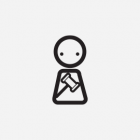 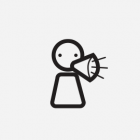 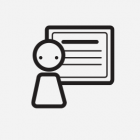 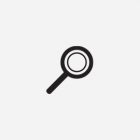 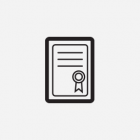 [Speaker Notes: Les organes nationaux de promotion de l’égalité sont des institutions publiques mises en place dans chacun des pays de l’Union européenne et parfois au-delàs qui vise à promouvoir l’égalité et à lutter contre les discriminations par :
Le traitement des requêtes qui lui sont adressées par des citoyens qui sont victimes de discrimination ;
Des pouvoirs de soutenir les victimes dans les procédures et/ de saisir la justice et/ou de rendre des décisions ;
De mener des campagnes ou des actions visant à promouvoir l’égalité et la non-discrimination ;
D’assurer des formations et de l’accompagnement ;
De mener des enquêtes, des études ou des recherches ;
De formuler des avis et recommandations sur des situations précises, sur des projets de lois etc …]
[Speaker Notes: Les organes de promotion de l’égalité sont désignés ou créés en vertu des directives européennes, et singulièrement de la directive race et de la directive genre.  S’il y a bien quelques indications sur le fait que ces organes peuvent « conduire des études indépendantes », offrir une « aide indépendante » aux victimes de discrimination, ou de  « publier des rapports indépendants », il n’y a pas d’indications précises sur les standards, sur les principes ou sur les normes qui doivent fonder ces organes, leur structure, leur statut, leurs ressources ou leurs pouvoirs.

Il en résulte une grande diversité dans le types d’organes existants dans les différents pays dans l’UE et parfois même au sein d’un même pays.  Si nous sommes des fervents défenseurs de la diversité au sein de nos sociétés, il n’en reste pas moins que pour ce qui concerne nos organes cela constitue une faiblesse, un manque de cohérence, un manque de lisibilité qui peut nuire aux actions que nous menons.]
[Speaker Notes: L’expérience nous montre que les organes de promotion de l’égalité doivent faire face à des défis et à des menaces qui ne sont pas que théoriques :
Réductions budgétaires parfois importantes et parfois même proportionnellement plus importantes que celles qui sont imposées aux autres organes publics et administrations dans le cadre de mesures d’austérité. Ca a été le cas en Grande-Bretagne, en Irlande et en Roumanie ;
Pressions politiques ou menaces face à des actions, des prises de position, des recommandations ou des actions menées.  En Belgique pas plus tard que la semaine dernière, où le chef de groupe au Parlement fédéral du plus grand parti, membre de la coalition, à déclaré qu’à terme, l’organe de promotion devait à terme disparaitre.  Ou encore en Croatie où le Parlement a rejeté le rapport annuel de l’organe croate.  Citons également l’Italie où le responsable de l’organe a été démis après avoir pris une position contre ce qu’il avait estimé être un discours incitant à la haine de la part d’une parlementaire.
Certains organes font face à des ressources extrêmement limitées ce qui compromet leur bon fonctionnement (Espagne, Slovénie)
Dans d’autres cas, certains organes ont des pouvoirs à ce point limités que leur capacité d’action est la mesure de ce mandat
Enfin, certains organes sont à ce point proches et/ou intégrés à des administrations qu’il leur est parfois difficile d’agir avec toute l’indépendance requise.]
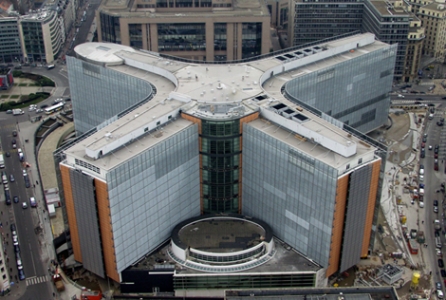 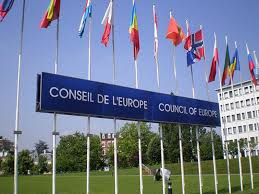 [Speaker Notes: Et pourtant des standards existent :
Faut-il rappeler les Principes de Paris qui s’appliquent aux INDH, qui bien qu’ils ont 20 ans, restent encore une référence au niveau international.  Cela étant, leur formulation et leur conception ne permet pas de couvrir utilement le mandat des organes de promotion de l’égalité ;
Le Conseil de l’Europe a publié une recommandation générale (n°2), sur les organes spécialisés dans la lutte contre le racisme, la xénophobie, l’antisémitisme et l’intolérance au niveau national
L’UE elle-même :
Prévoit une garantie sur l’indépendance complète des autorités chargées de la protection des données
Souligne le rôle central des organes de promotion de l’égalité dans le cadre général de la lutte contre les discriminations dans les rapports remis par la Commission sur la mise en œuvre des directives AD
Par les questions parlementaires posées au Parlement européen sur la question de l’indépendance et des standards]
[Speaker Notes: C’est pourquoi Equinet plaide depuis plusieurs années pour l’adoption de standards spécifiques pour les organes de promotion de l’égalité.  Nous sommes convaincus que de tels standards permettront une meilleure mise en œuvre de l’ambition inscrite dans les directives et les législations visant à lutter contre les discriminations et à promouvoir l’égalité.

Equinet a rendu public hier soir, le résultat d’une réflexion collective au sein du réseau et validée par le Conseil d’administration sur le développement de standards pour les organes de promotion de l’égalité.  Il s’agit d’un document de travail soumis à toute institution, organisation, association ou personne intéressée de manière à nourrir le débat et d’avancer vers l’adoption de tels standards avec une attention particulière pour les autorités européennes et nationales.  Ce n’est donc certainement pas un document à prendre ou à laisser, que du contraire.

Ce document de travail a pour objectif de fixer un socle de base permettant de :
Reconnaître le rôle, les compétences et le potentiels des organes de promotion de l’égalité ;
Répondre à l’architecture institutionnelle dans laquelle ils s’inscrivent ;
Tenir compte du changement de contexte et des nouvelles tendances et des évolutions de la société dans laquelle il agit]
[Speaker Notes: Dans ce document de travail, Equinet a identifié 4 thématiques centrales qui doivent être pris en compte par ces standards :
1. Mandat
Le mandat doit être aussi large que possible, couvrant l’égalité, la diversité et la non discrimination dans les domaines de l’emploi, des biens et services, de l’éducation, du logement, de la santé, …
Le mandat doit aussi couvrir au minimum les critères protégés par les traités européens et éventuellement plus largement.
2. Indépendance
Les organes doivent pouvoir agir de manière indépendante et refléter le pluralisme de la société ce qui implique notamment une personnalité juridique propre, une indépendance structurelle et opérationnelle (personnel, finances, statut, …) et des systèmes de responsabilité (indépendance ne veut pas dire irresponsable) garantissant cette indépendance.
3. L’effectivité
Des moyens financiers, en personnel en locaux suffisants doivent être mis à disposition des organes. Par ailleurs, des compétences générales d’action doivent être reconnus :
Promotion et soutien de bonnes pratiques
Formuler des avis et recommandations
Communiquer avec les parties prenantes et intervenir dans les questions de société
 Mener des enquête et des recherches
Traiter les cas de discrimination
Des compétences spécifiques doivent être également reconnues selon qu’il s’agit d’un organe de type promotionnel (soutien aux victimes dans des procédures, ester en justice, …) ou de type judiciaire (prendre des décisions, prononcer des sanctions, …)
4. L’architecture institutionnelle
Liens et collaboration avec les organes distinct qui ont un mandat similaire, avec les INDH, les ombudsman,]
[Speaker Notes: En présentant son document de travail Equinet veut poursuivre la réflexion, la discussion, le débat avec les organes de promotion de l’égalité, avec nos stakeholders :
La commission européenne
Le parlement européen
La FRA et l’EIGE
L’ombudsman européen
Le Conseil de l’Europe et l’ECRI
Le haut commissariat aux droits de l’Homme
La société civile
Les partenaires sociaux
Les académiques
…]
Thank you for your attention! Questions?
www.equineteurope.org
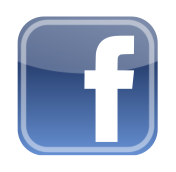 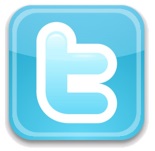 EquinetEurope
@EquinetEurope
EQUINET SECRETARIAT
138 Rue Royale / Koningsstraat 
B-1000 Brussels, Belgium
Tel: +32 (0)2 212 3182
info@equineteurope.org